Дневник олимпиады3 «Г» классаМАОУ СОШ №40г. Тюмени
Подготовительный этап (с 3 по 6 сентября 2018 года)	В первый учебный день 3 сентября мы узнали, что уже в пятницу 7 сентября стартуют XIX Школьные Олимпийские Игры, и наш класс представляет одну из малочисленных народностей Тюменской области – поляков. 	Прежде чем приступить к соревнованиям, мы с интересом стали искать информацию : чем же знамениты поляки, кто их известные спортсмены, какие у них символы, атрибуты. Эти сведения нам пригодились для нашего представления на параде и выпуска информационного листка.
День первый – 7 сентября 2018 годаОткрытие ежегодных XIX Школьных Олимпийских Игр Утро – Домашняя подготовка участников: ранний подъем, зарядка, закаливающие процедуры, питательный завтрак чемпионов.10 часов – Встреча класса с капитаном команды – классным руководителем Грицай Натальей Владимировной. Перекличка, последние приготовления.11 часов – Построение команды «Поляки» для участия в церемонии открытия ШОИ-2018. Непосредственно сама церемония.
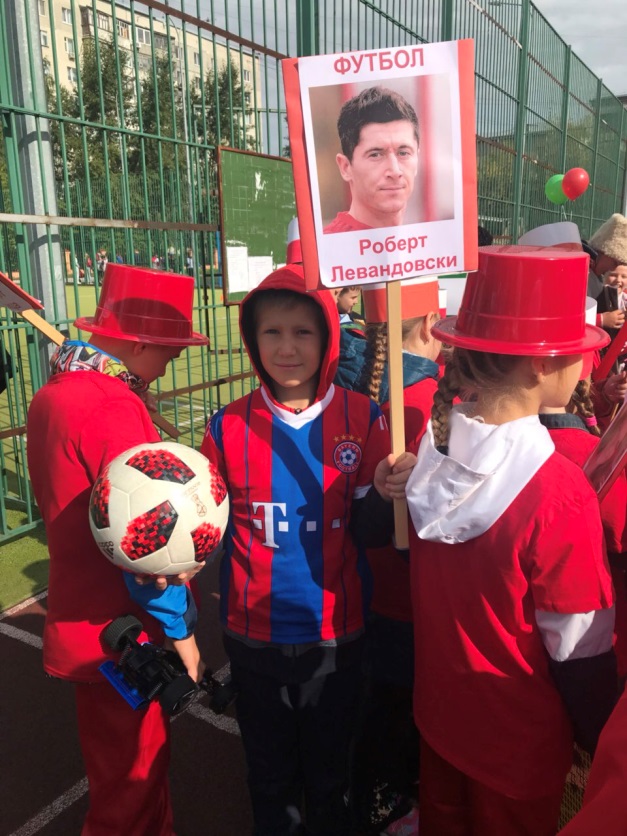 День первый – 7 сентября 2018 годаОткрытие ежегодных XIX Школьных Олимпийских Игр после Парада – соревнования, которые сопровождались активной поддержкой болельщиков класса.
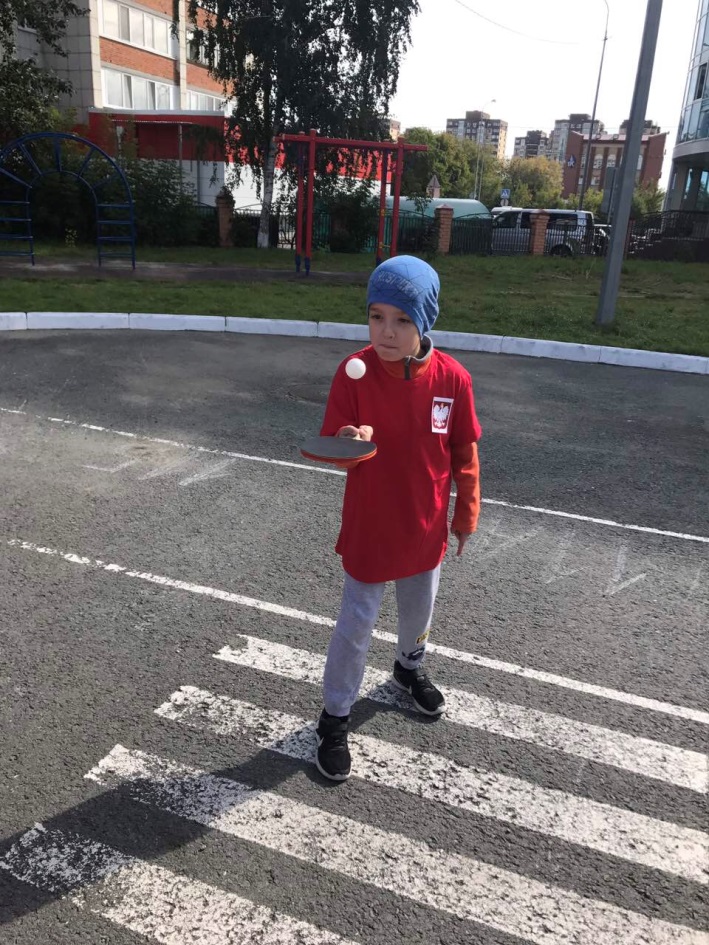 Набивание ракеткой шарика (теннис) – рекордсмен Устинов Вячеслав 115 раз!
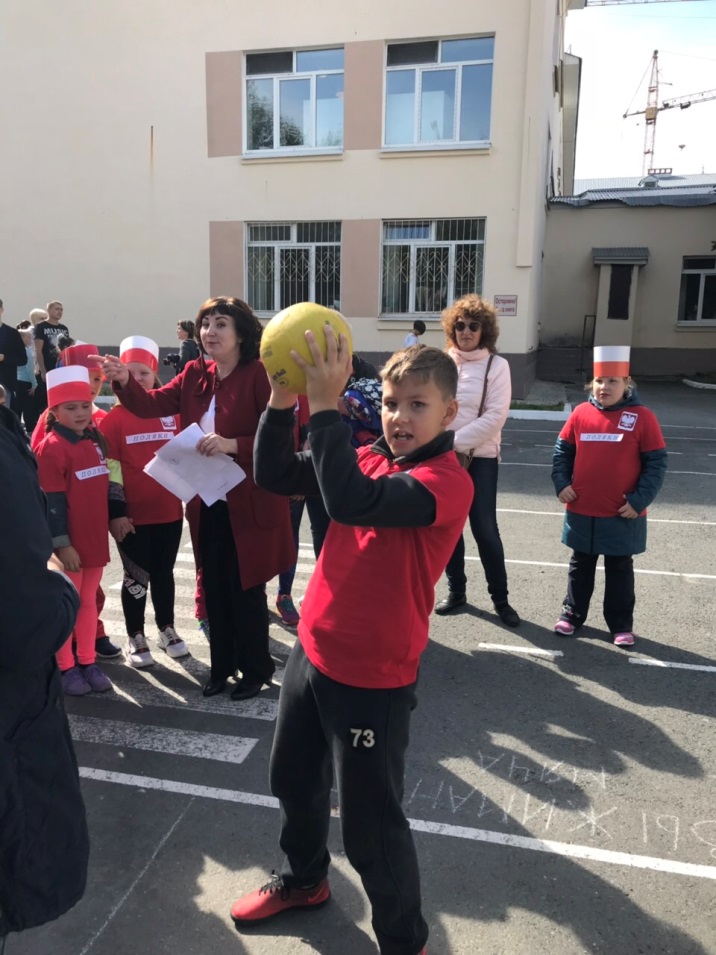 Выжимание мяча двумя руками – рекордсмен Емельяненко Михаил 65 раз!
День первый – 7 сентября 2018 годаОткрытие ежегодных XIX Школьных Олимпийских Игр
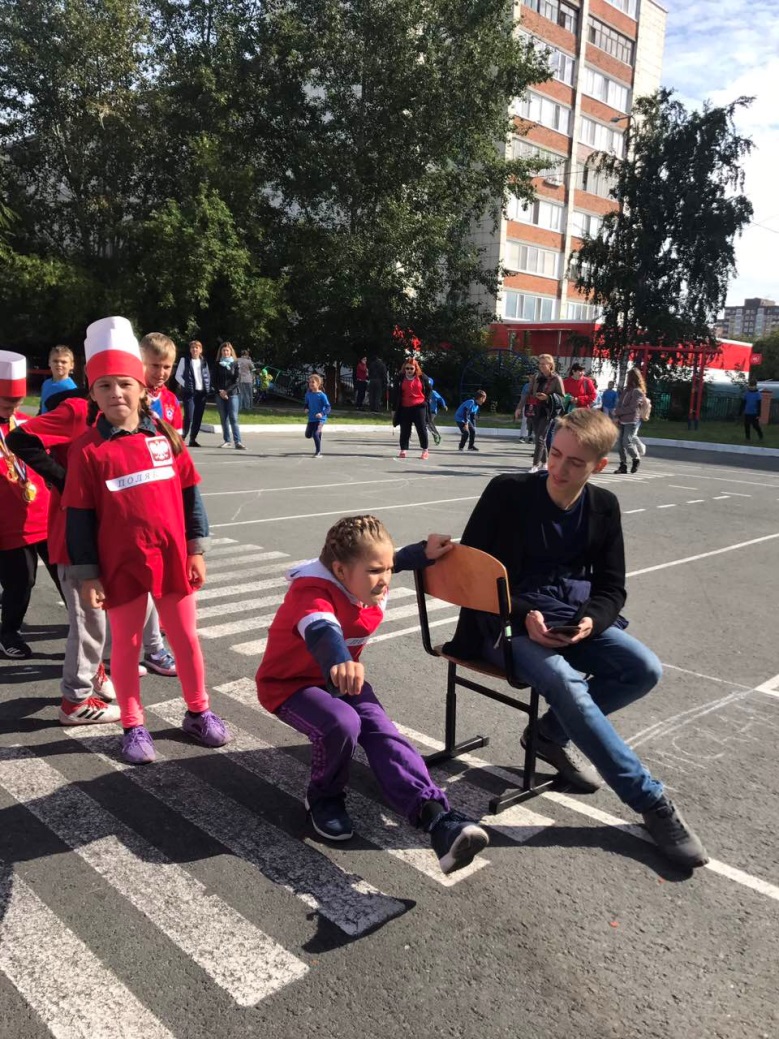 Приседание на одной ноге – рекордсмен Румянцева Алиса 50 раз!!!
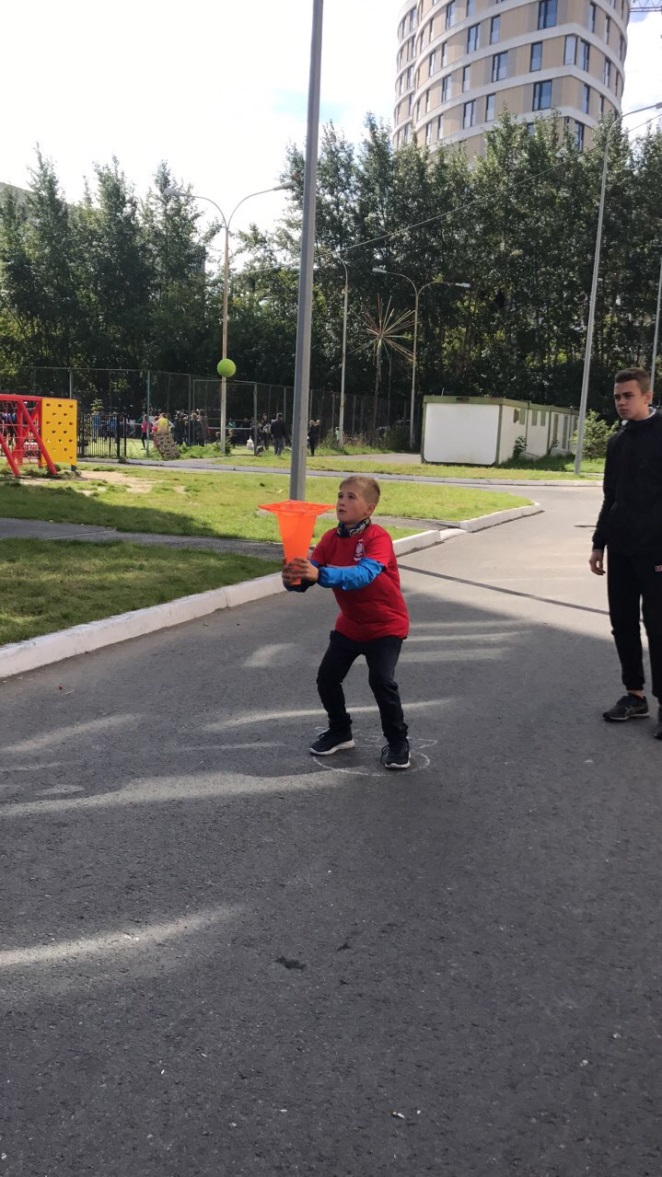 Попади в цель - соревнование командное, но особенно отличился Попов Аркадий, поймав 19 мячей
День первый – 7 сентября 2018 годаОткрытие ежегодных XIX Школьных Олимпийских Игр
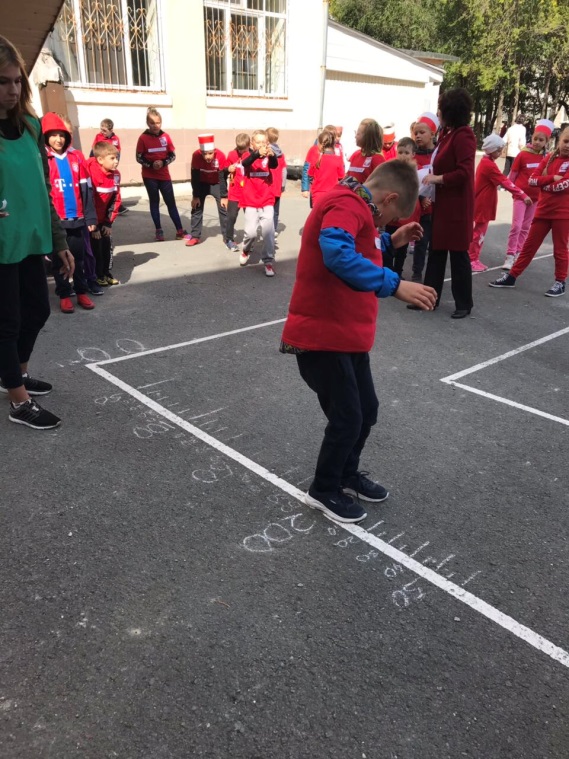 Командные соревнования: прыжки в длину, штрафной удар
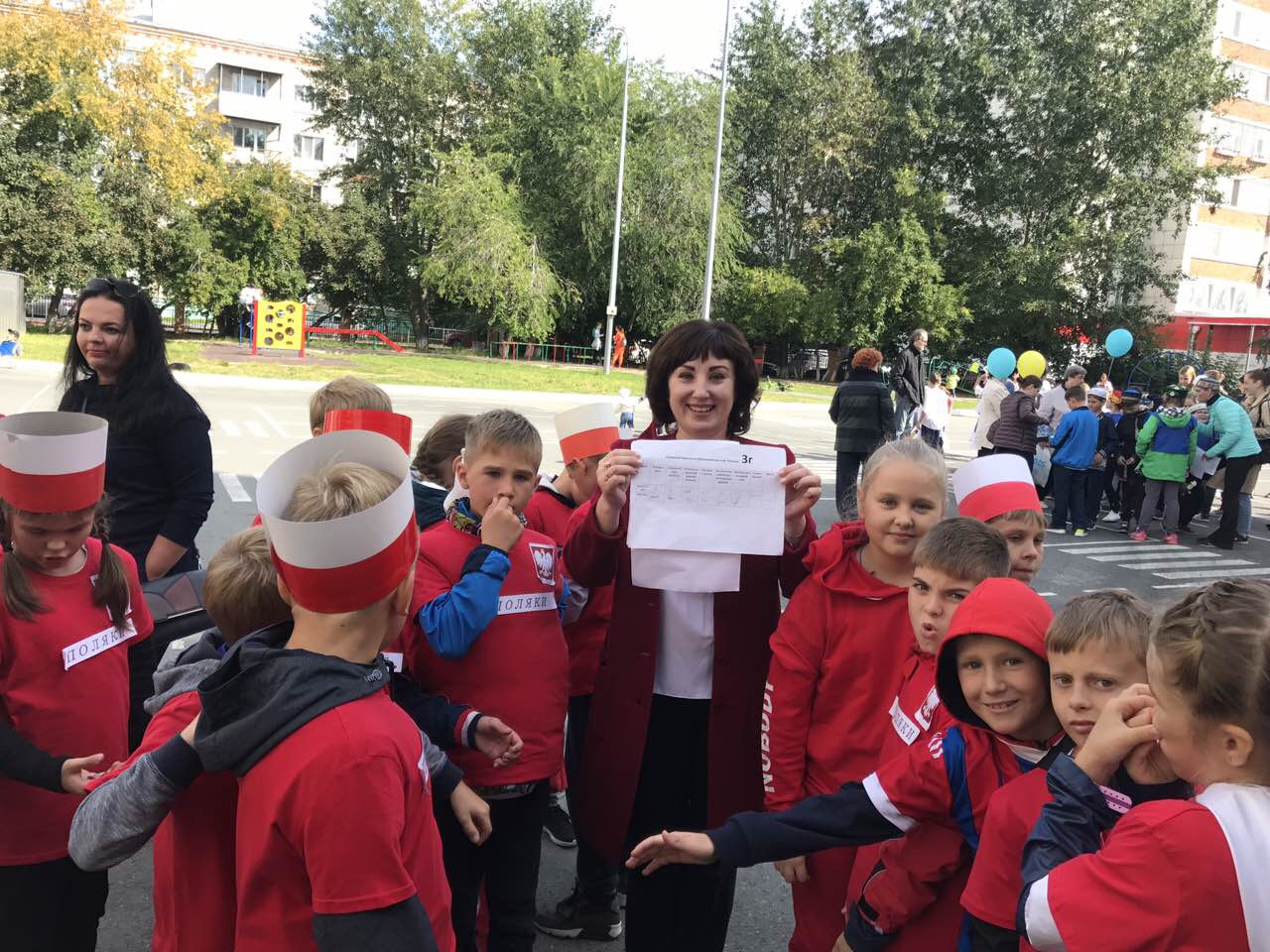 Подведение итогов первого дня ШОИ - 2018
День первый – 7 сентября 2018 годаОткрытие ежегодных XIX Школьных Олимпийских Игр
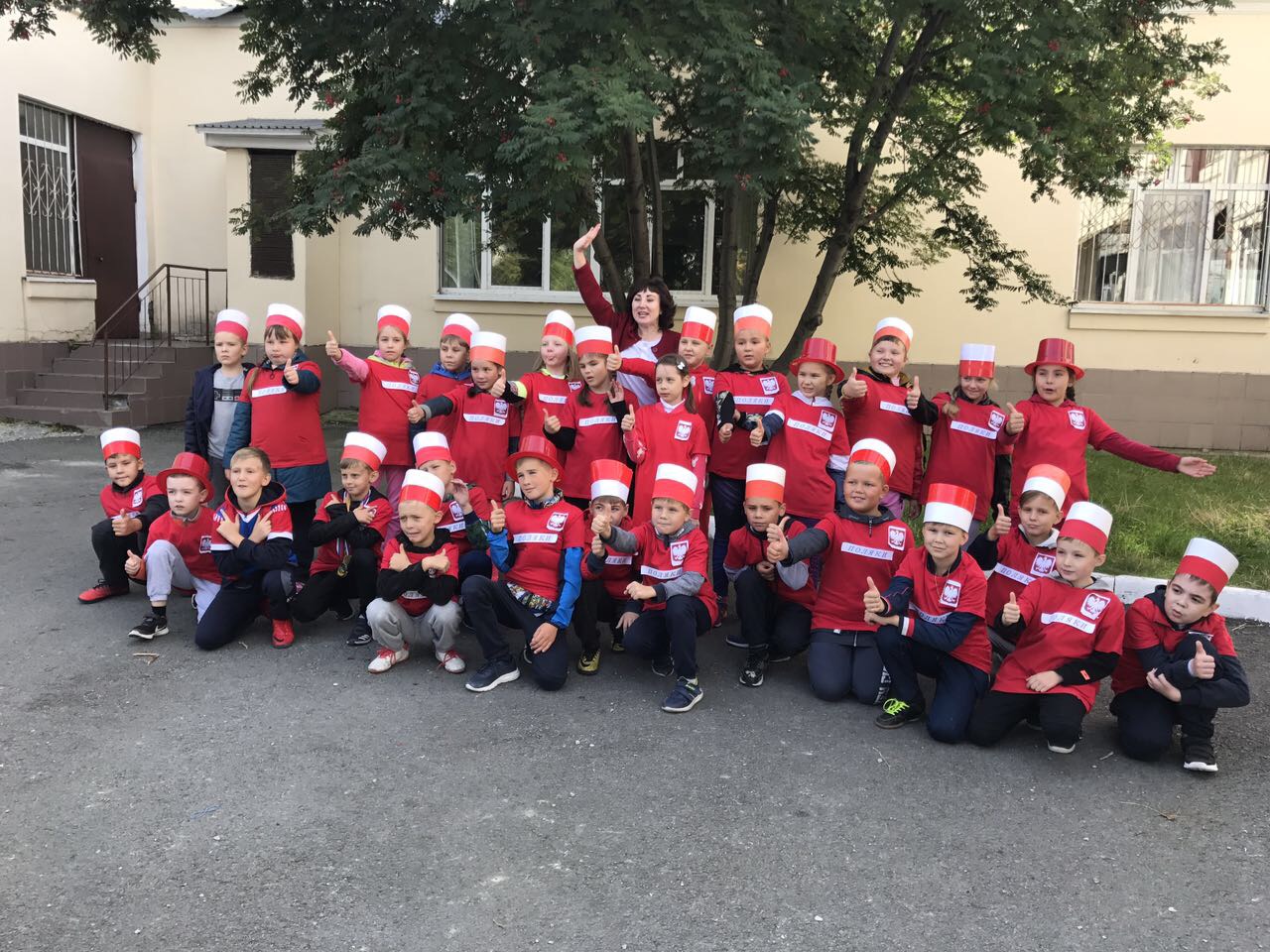 Фото на память. Обмен впечатлениями между учениками, болельщиками, классным наставником. 

 «Ребята – большие молодцы! Старательные, дисциплинированные, болеют друг за друга! Чувствуется командный дух! Удачи им и новых побед!»  Это -  слова поддержки наших родителей.
Второй соревновательный день – 9 сентября 2018 годаТанцевальный марафон
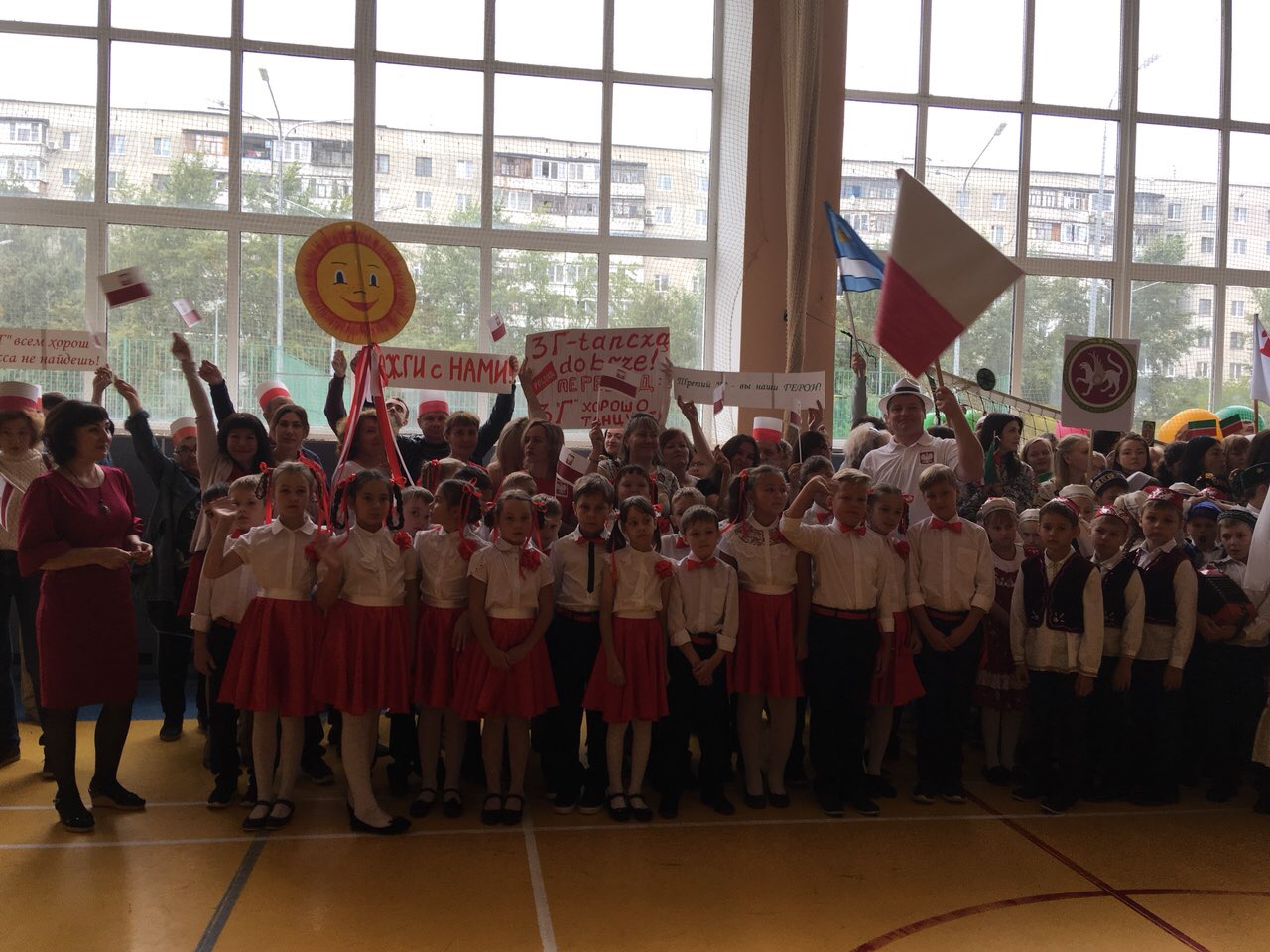 Для танцевального марафона  класс выбрал  народный польский танец – краковяк. Сложность танца в том, что он быстрый, темпераментный, исполняется в парах. 
Постановка танца, репетиции, создание единого образа танцоров  - результат совместного кропотливого труда классного руководителя и родителей класса. 
Необычным было и представление класса – на польском языке с переводом.
 «Наталья Владимировна и родители нас так поддерживали, переживали за нас, поэтому мы постарались выступить как можно лучше!» – сказали ребята.
И, действительно, класс станцевал на «отлично»!
Второй соревновательный день – 9 сентября 2018 годаТанцевальный марафон
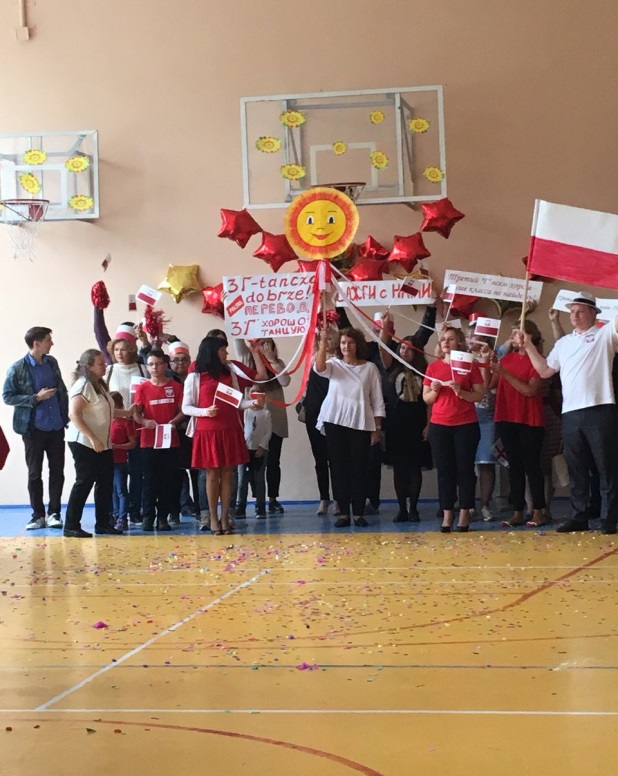 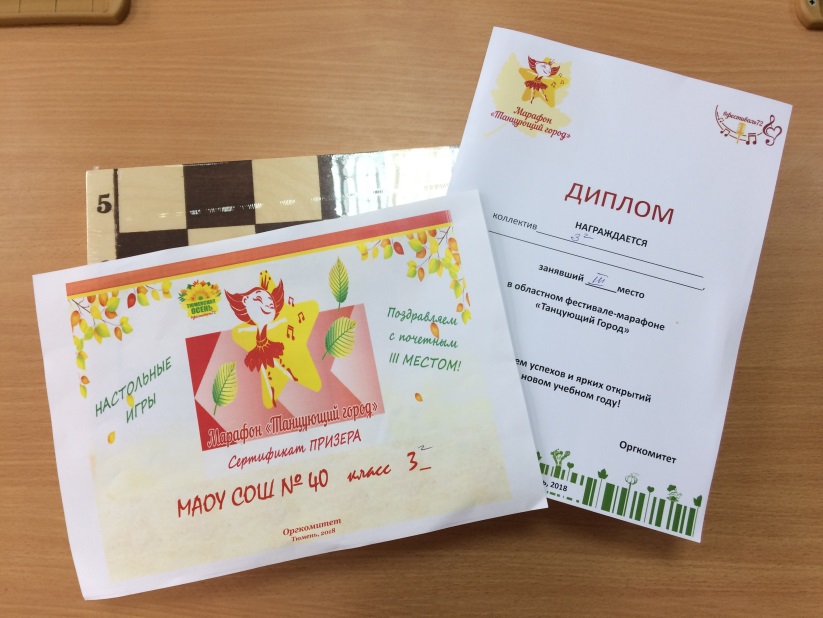 Диплом и настольная игра – награда от школьного жюри.
Для наших болельщиков  мы – лучшие!
Завершился день участием представителей класса в семейном фестивале ВФСК «ГТО»
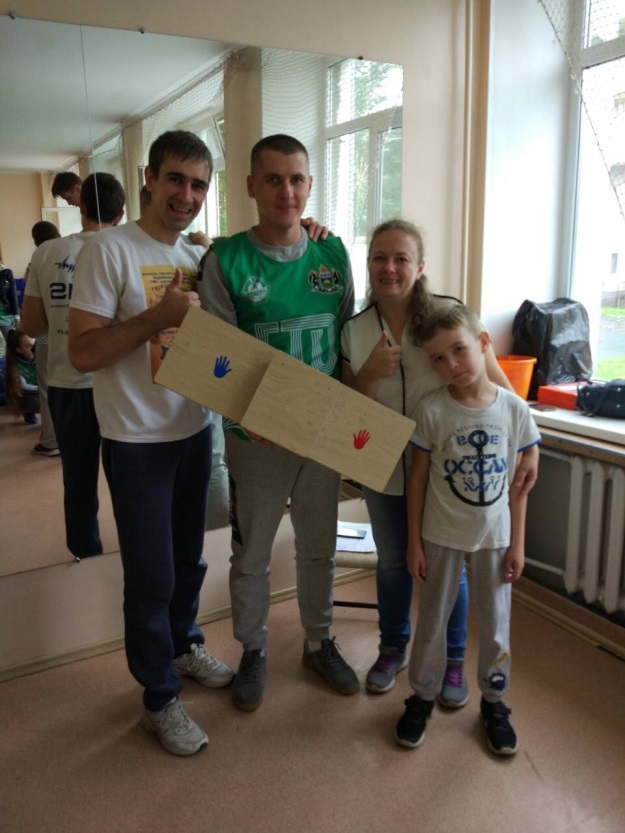 Dziękuję im!
 
Brawo!

Do nowych spotkań!